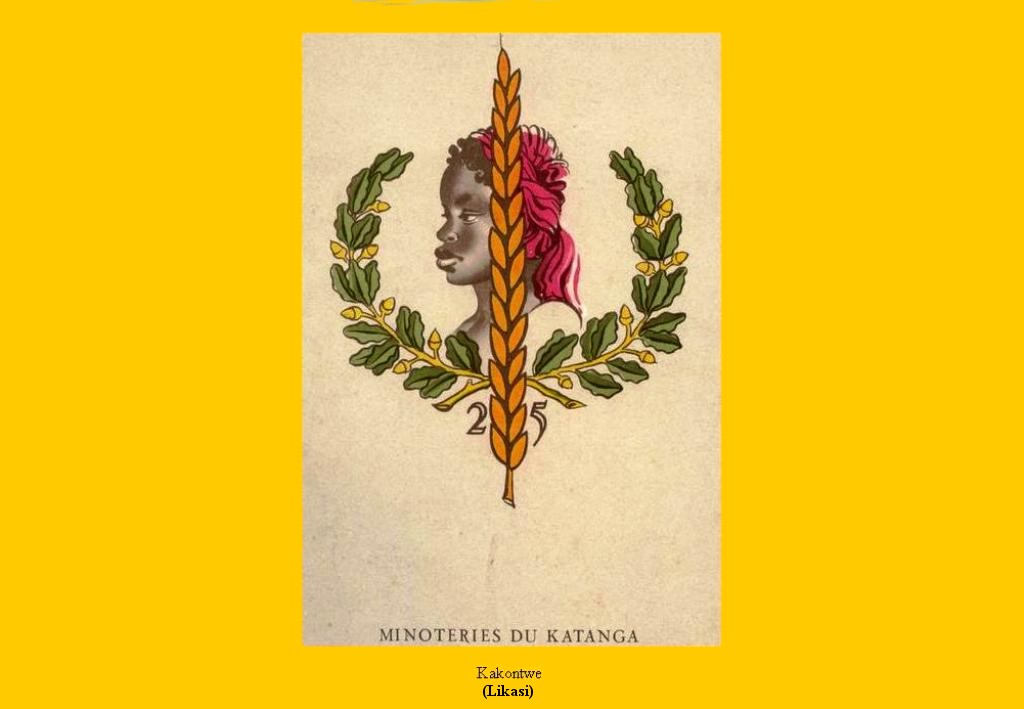 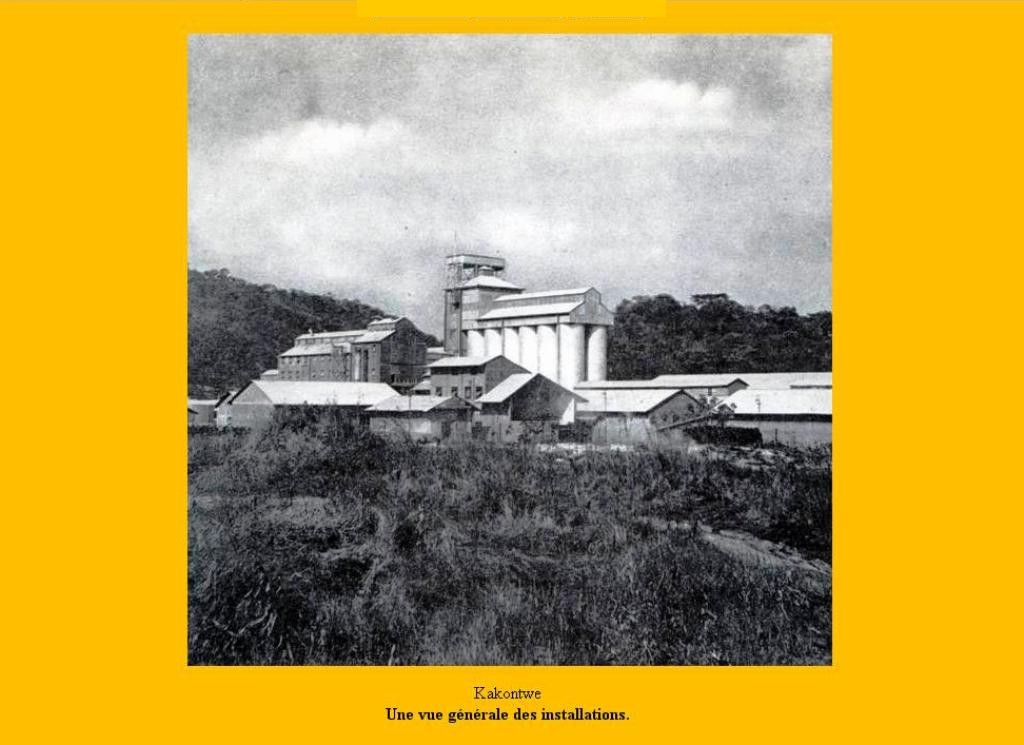 Kakontwe. Algemeen beeld van het bedrijf.
[Speaker Notes: Algemeen beeld van het bedrijf]
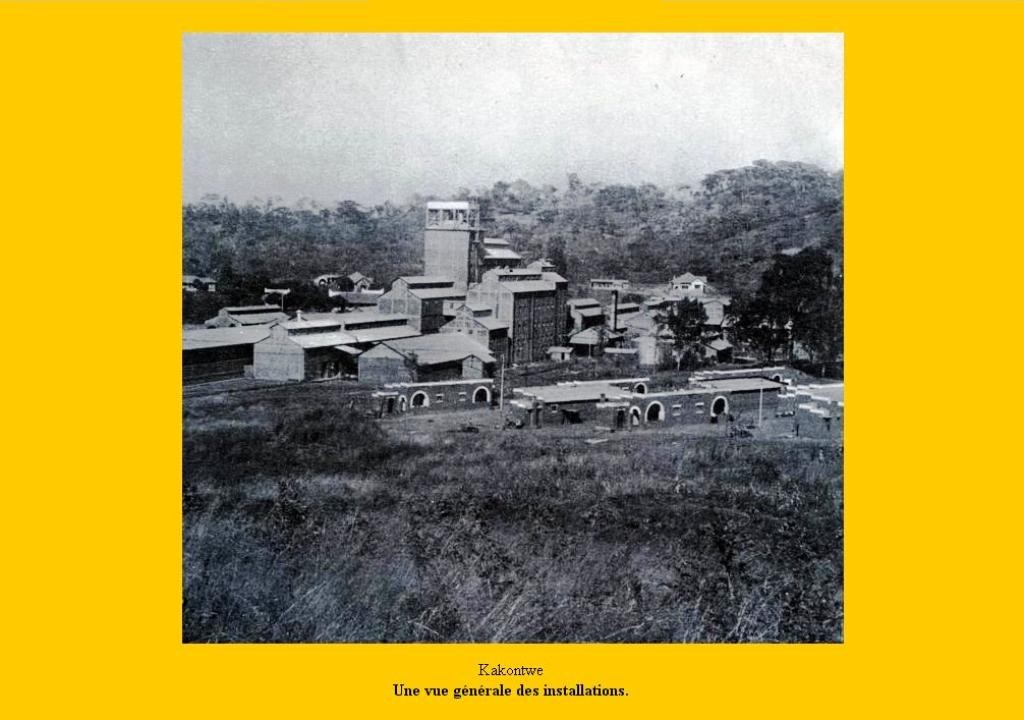 Kakontwe. Algemeen beeld van het bedrijf.
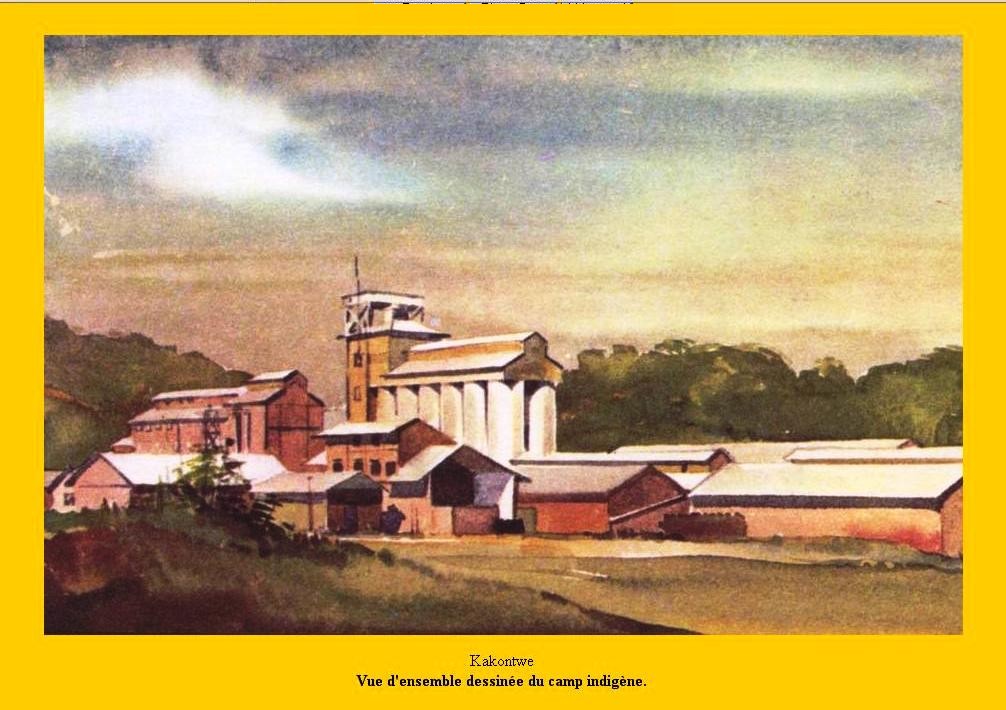 Tekening. Beeld van het kamp van “de inboorlingen”
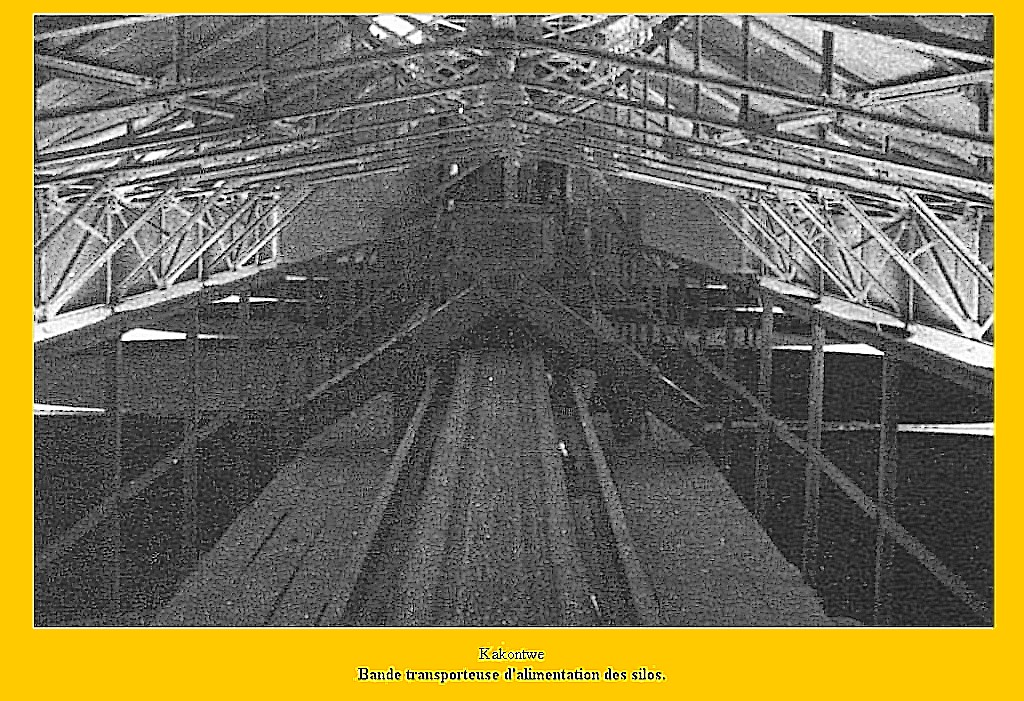 Lopende band die de silo’s bevoorraadt.
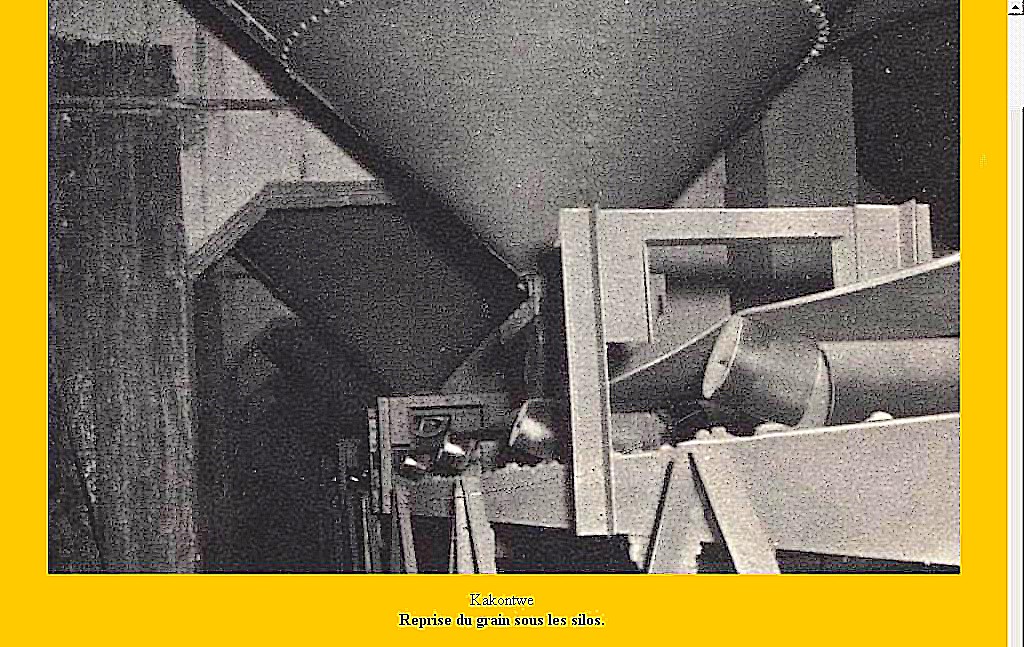 Opvangen van het graan onder de silo’s
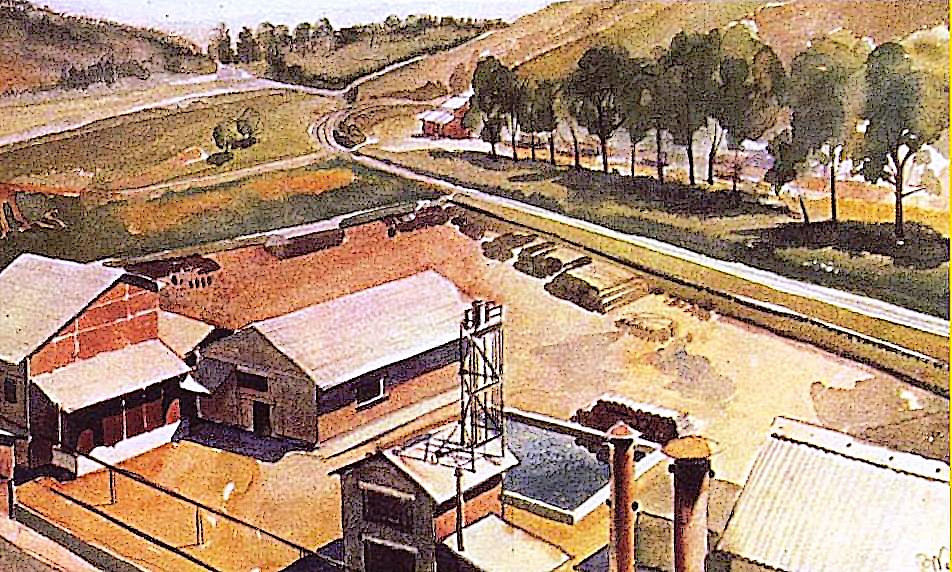 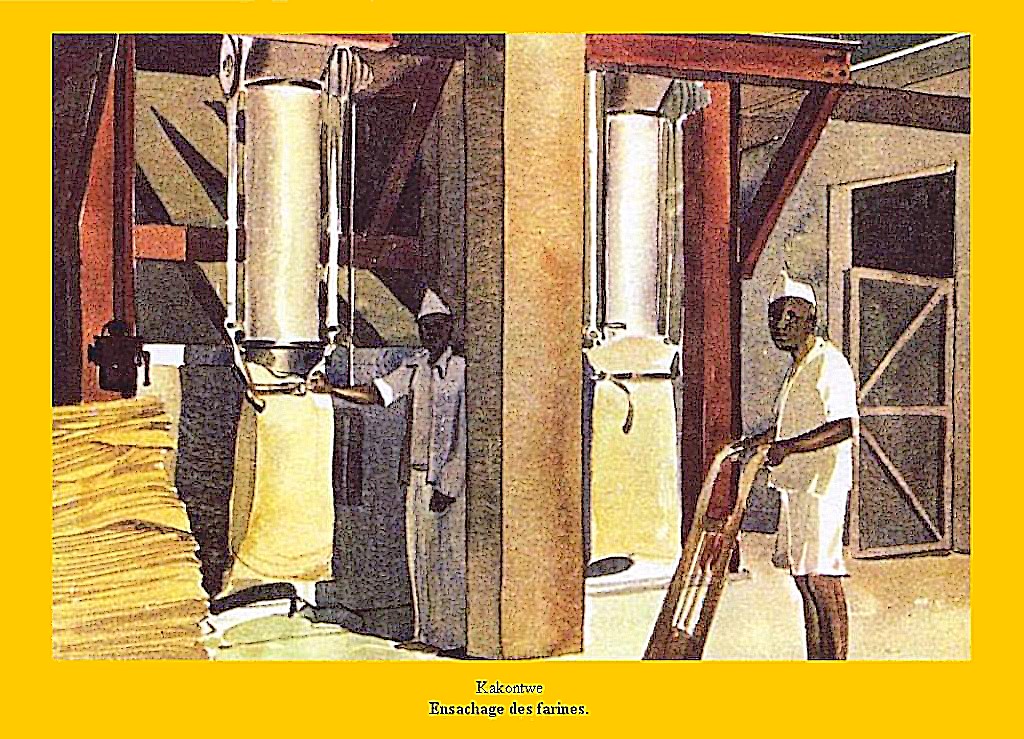 Graan wordt in zakken gedaan.
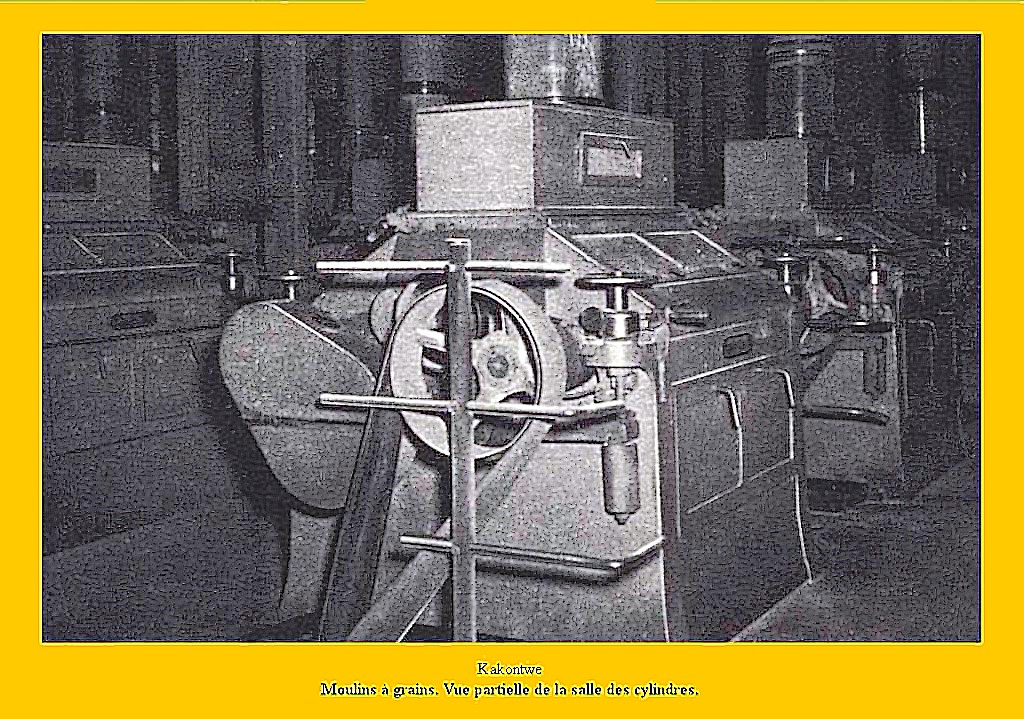 Graanmolens. Een deel van de cylinderzaal.
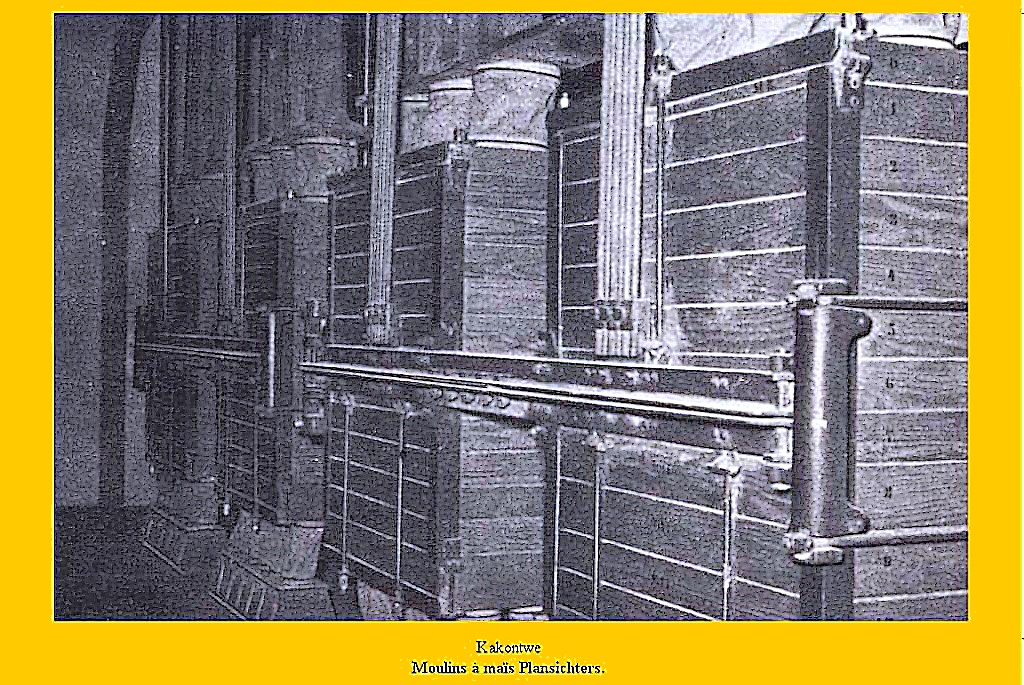 Maïsmolens (“Plansichters”)
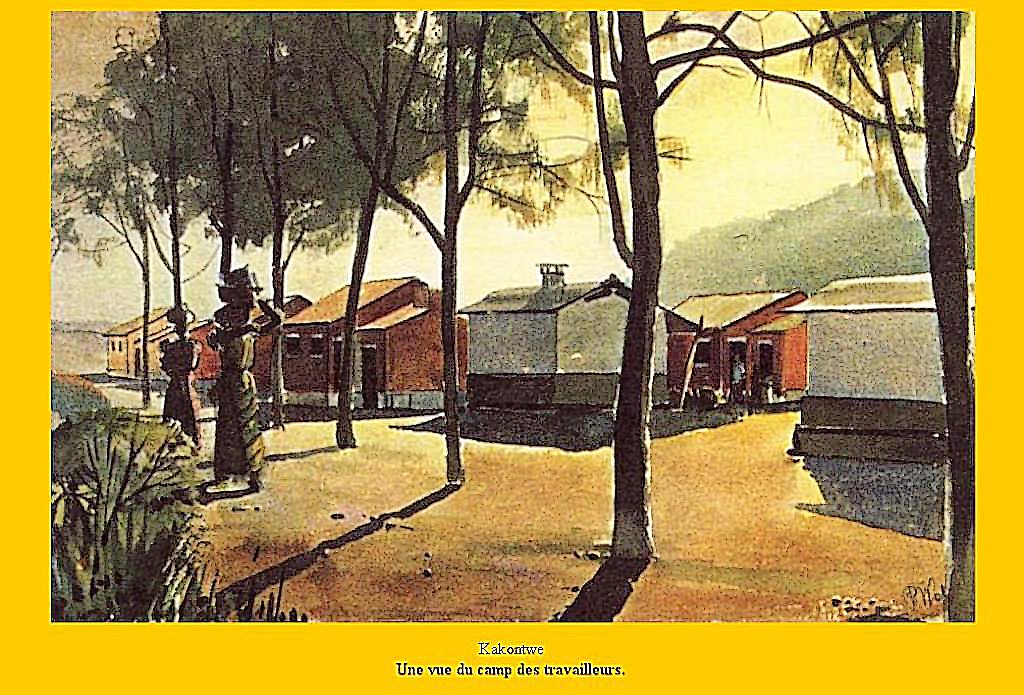 Het kamp van de arbeiders.
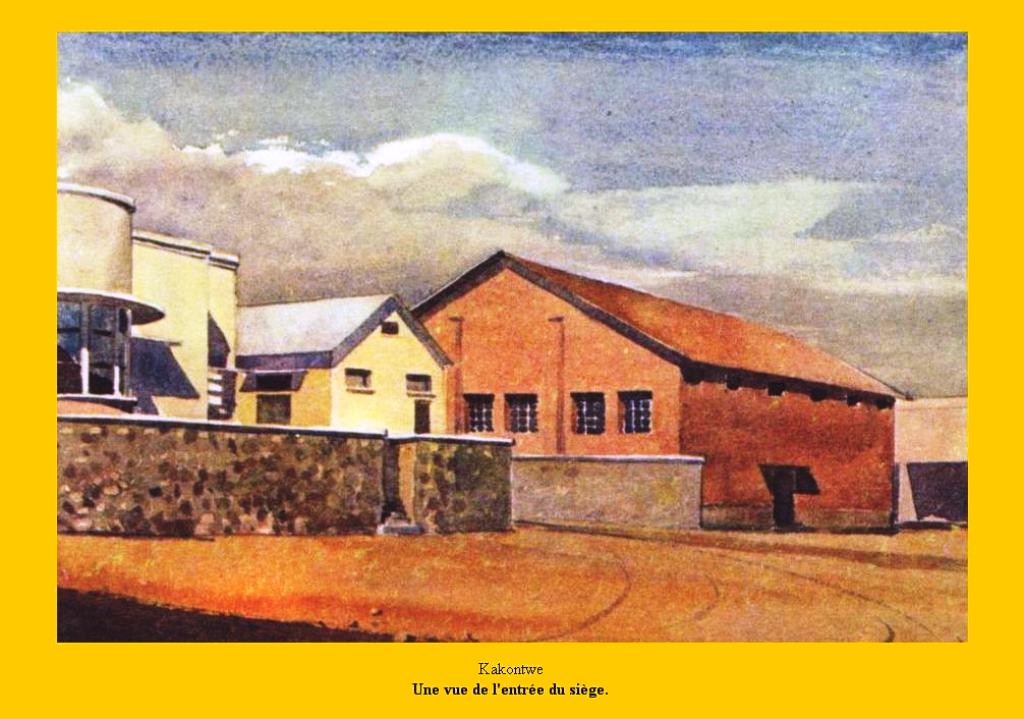 Ingang van de onderneming.
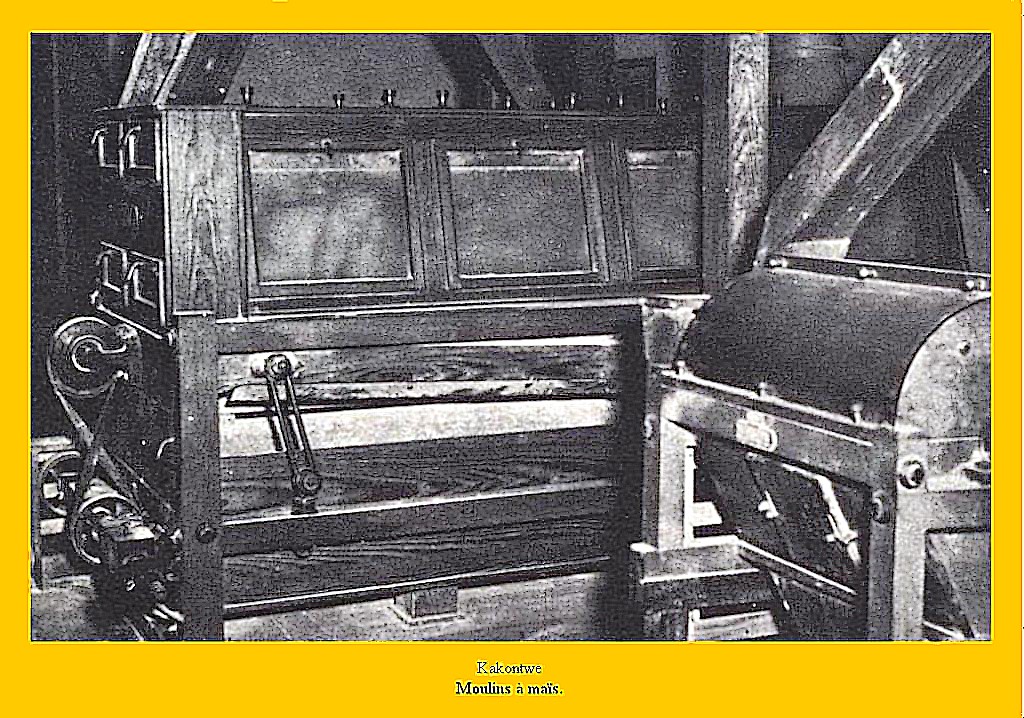 Maïsmolens
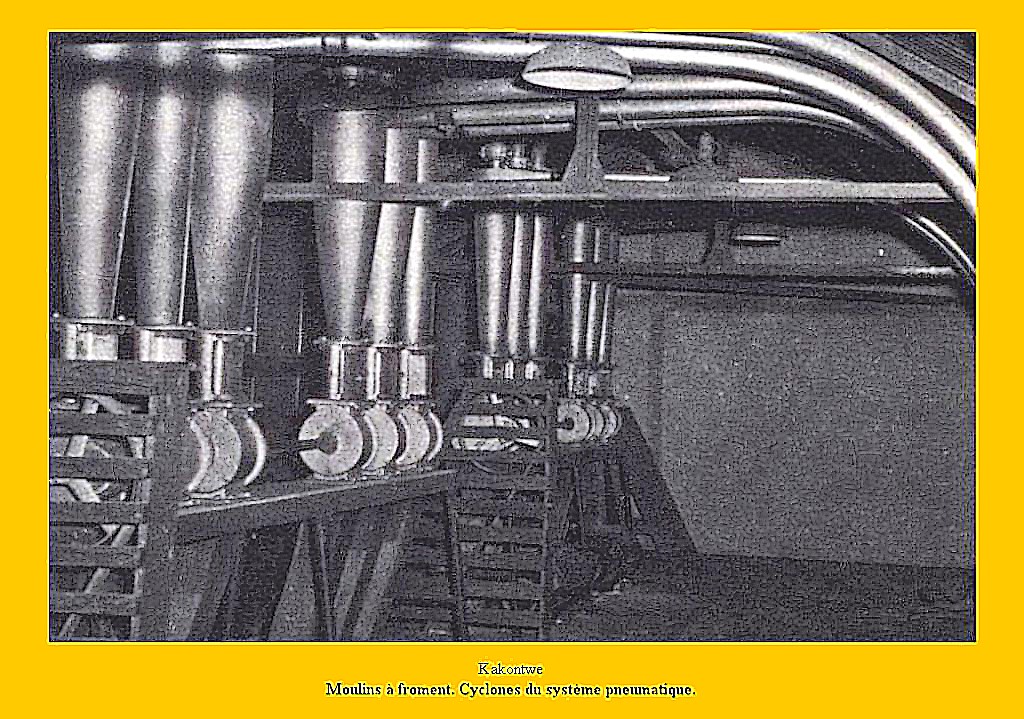 Tarwemolens
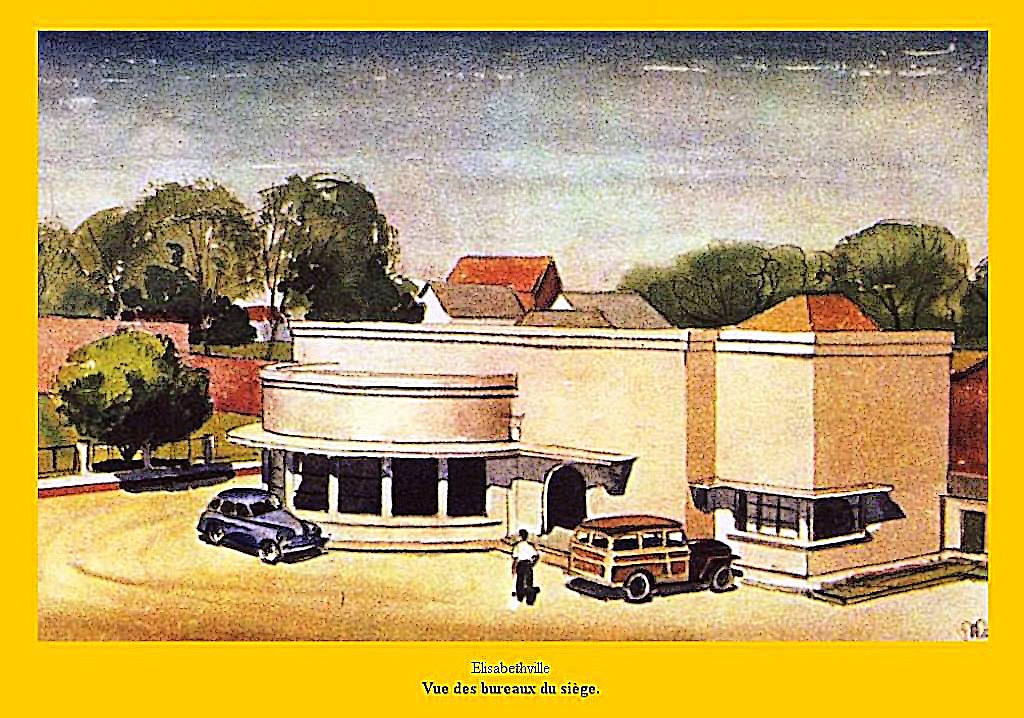 Kantoren van het bedrijf in “Elisabethstad”
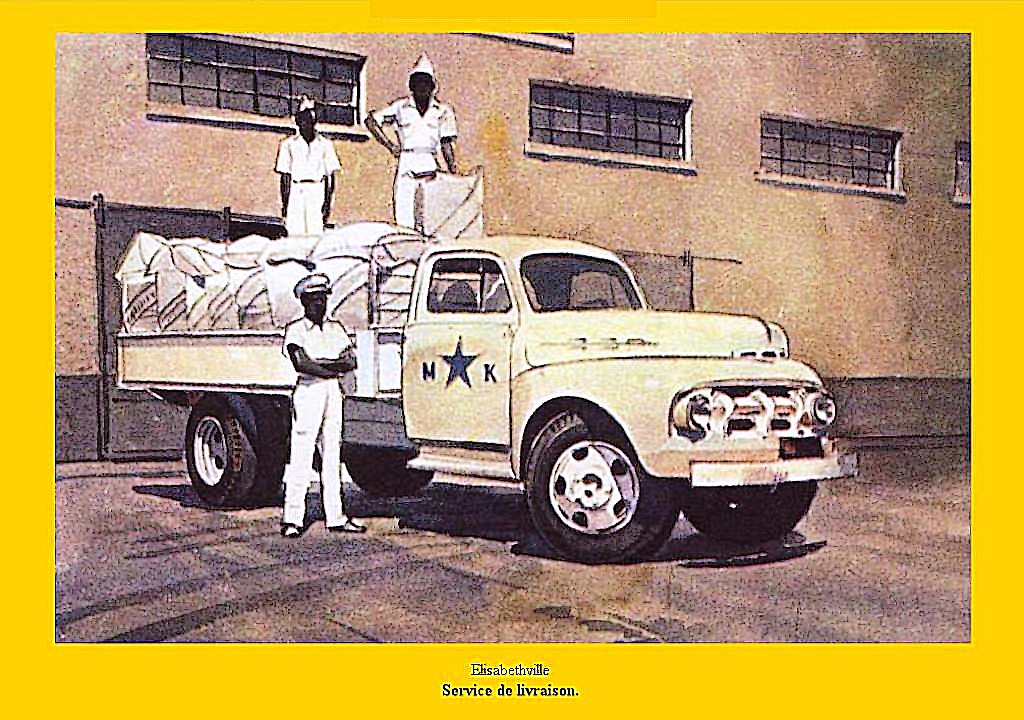 Leveringsdienst in “Elisabethstad”
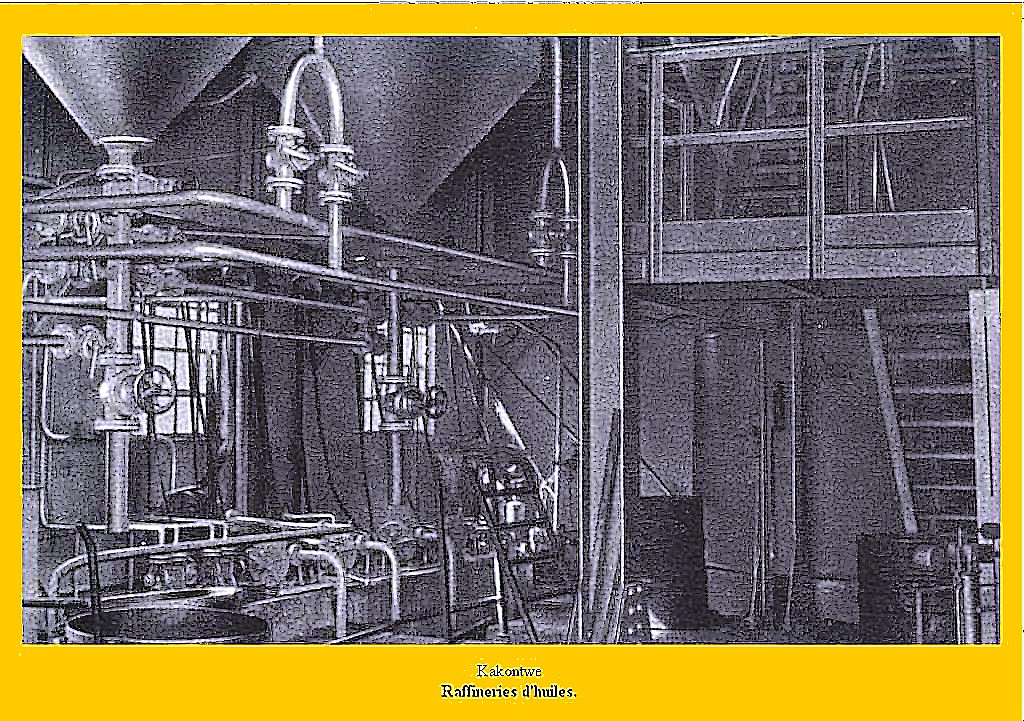 Het raffineren van olie.
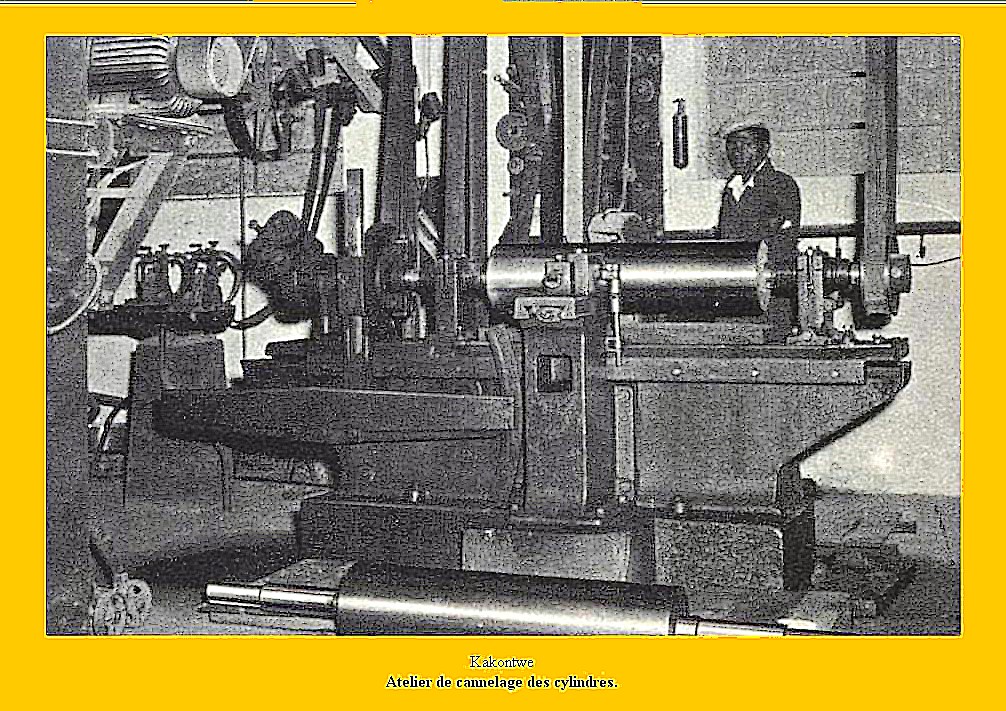 Atelier voor het kartelen van cylinders
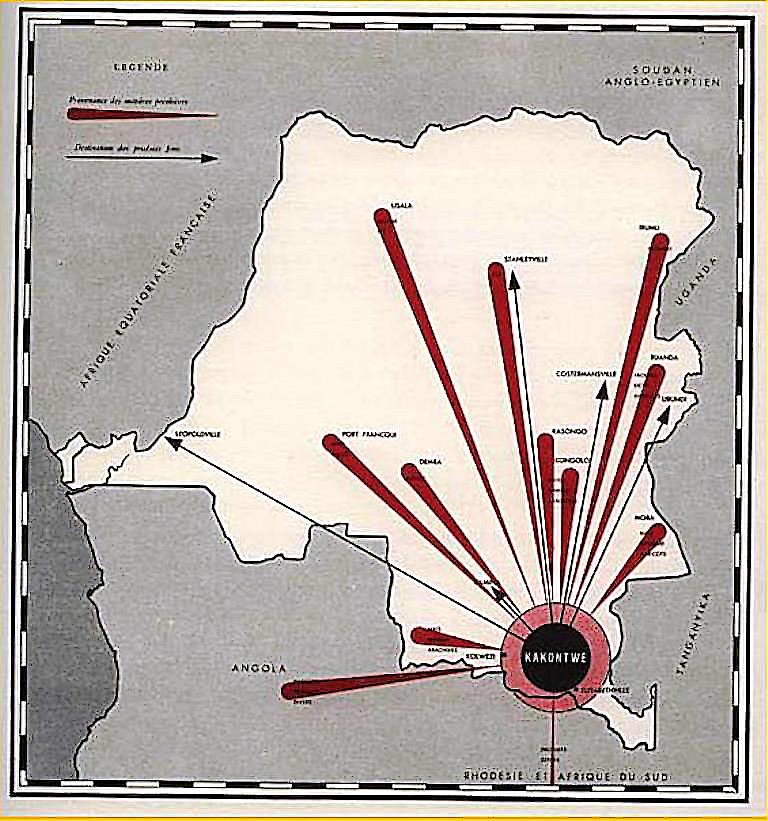 Kakontwe op de kaart van (Belgisch-) Congo
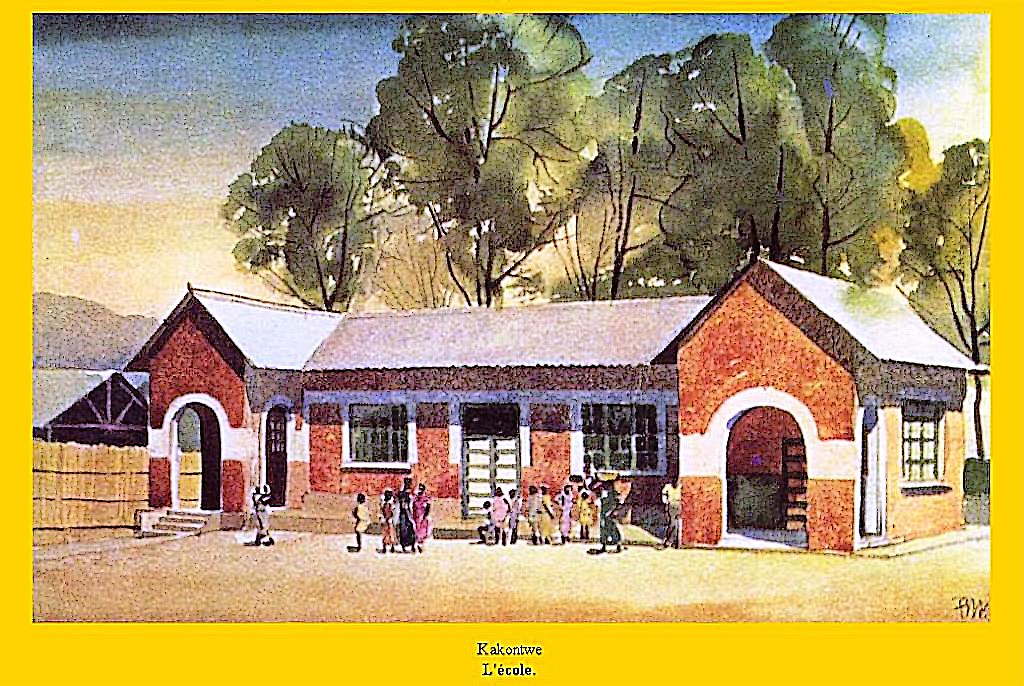 De school in Kakontwe
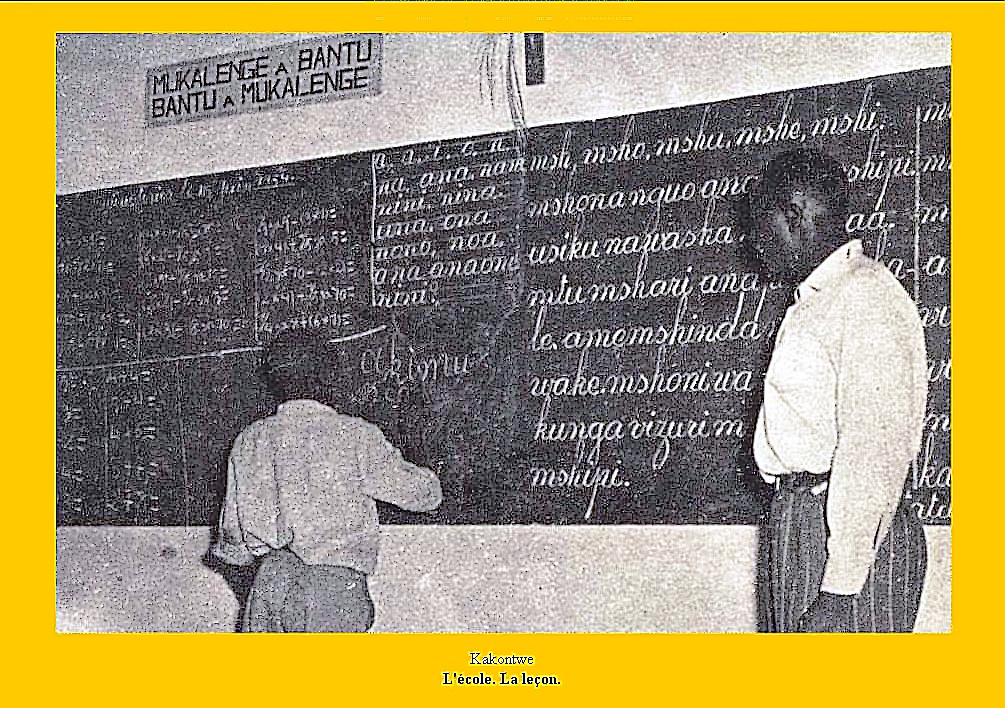 Kinderen aan het schoolbord in Kakontwe
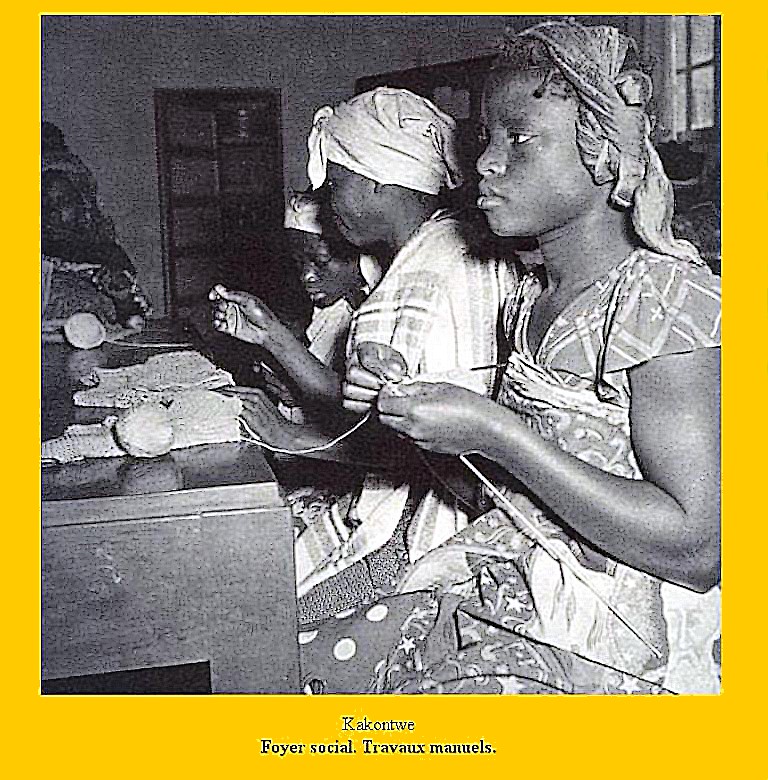 Kakontwe. Handenarbeid in de “foyer social”
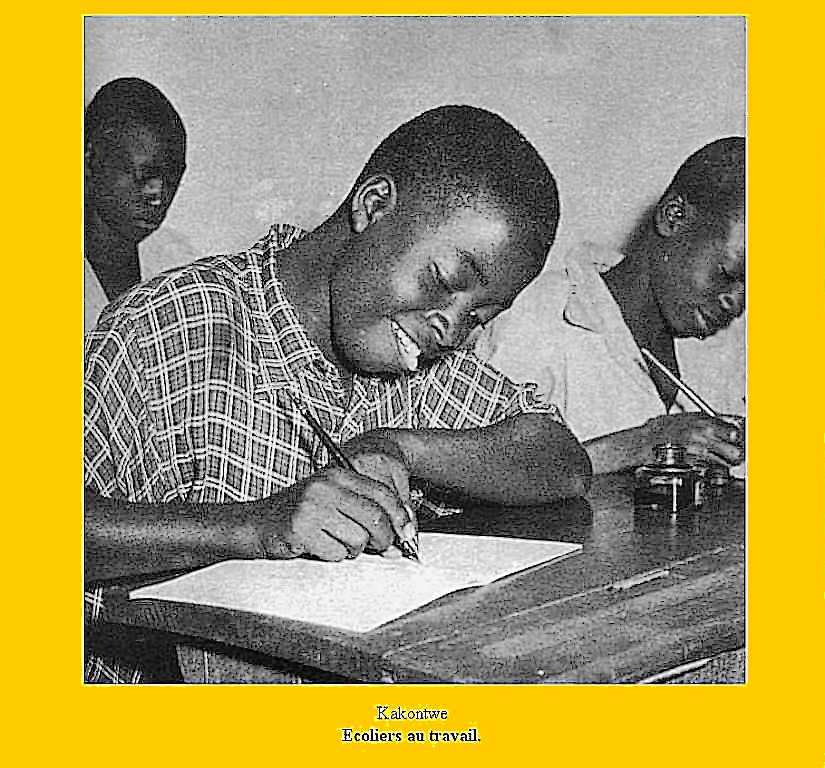 Kakontwe. Kinderen aan de slag op school.
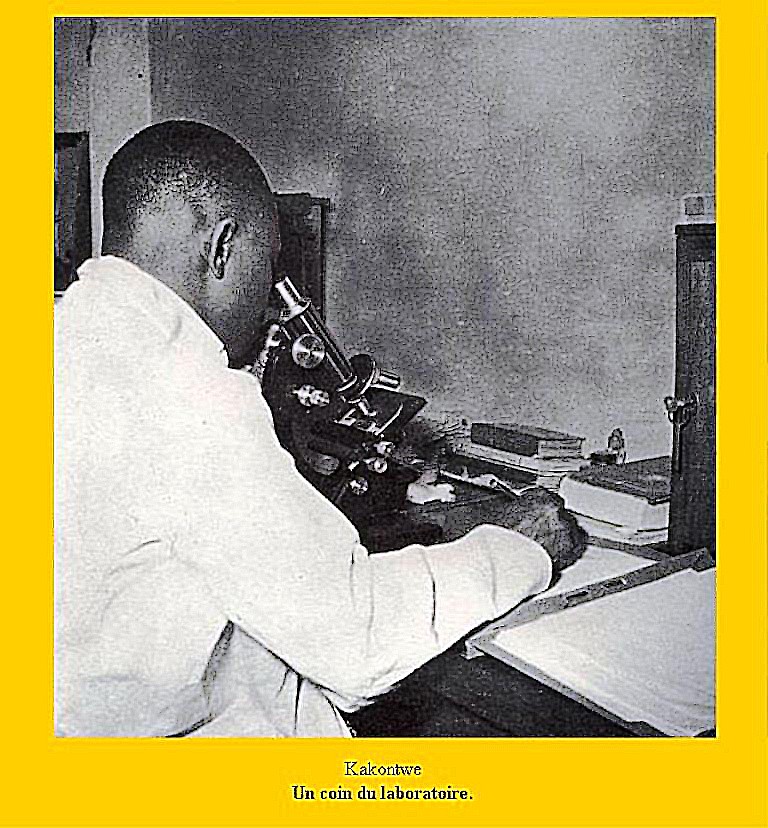 Laboratorium in Kakontwe